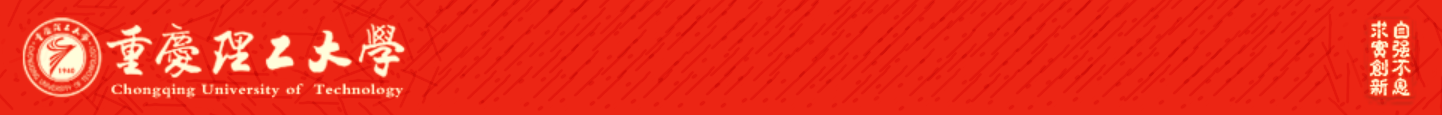 Chongqing University of Technology
ATAI
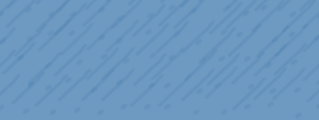 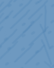 Advanced Technique of Artificial  Intelligence
Chongqing University of Technology
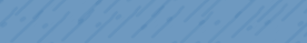 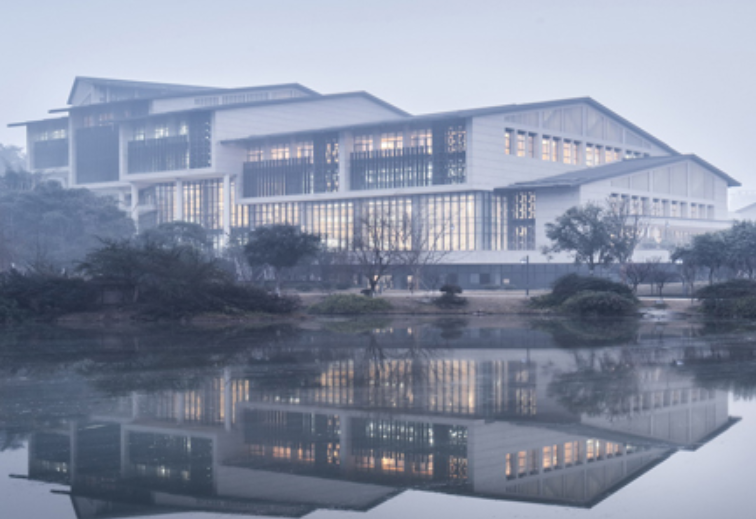 Label-Wise Document Pre-Training for Multi-Label Text Classification（NLPCC 2020 CCF C类）
彭展望
代码：https://github.com/laddie132/LW-PT
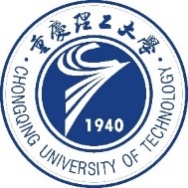 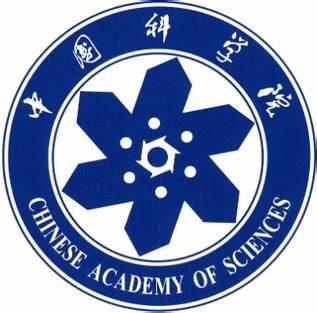 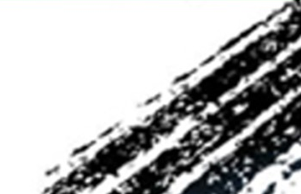 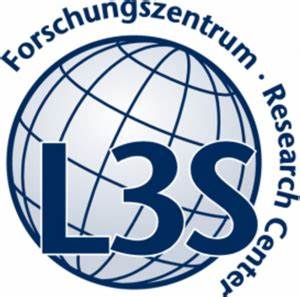 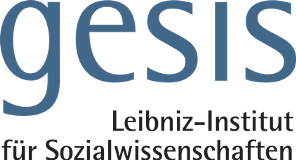 Outline
Introduction
Related Work
Method
Experiment
Conclusion
Introduction
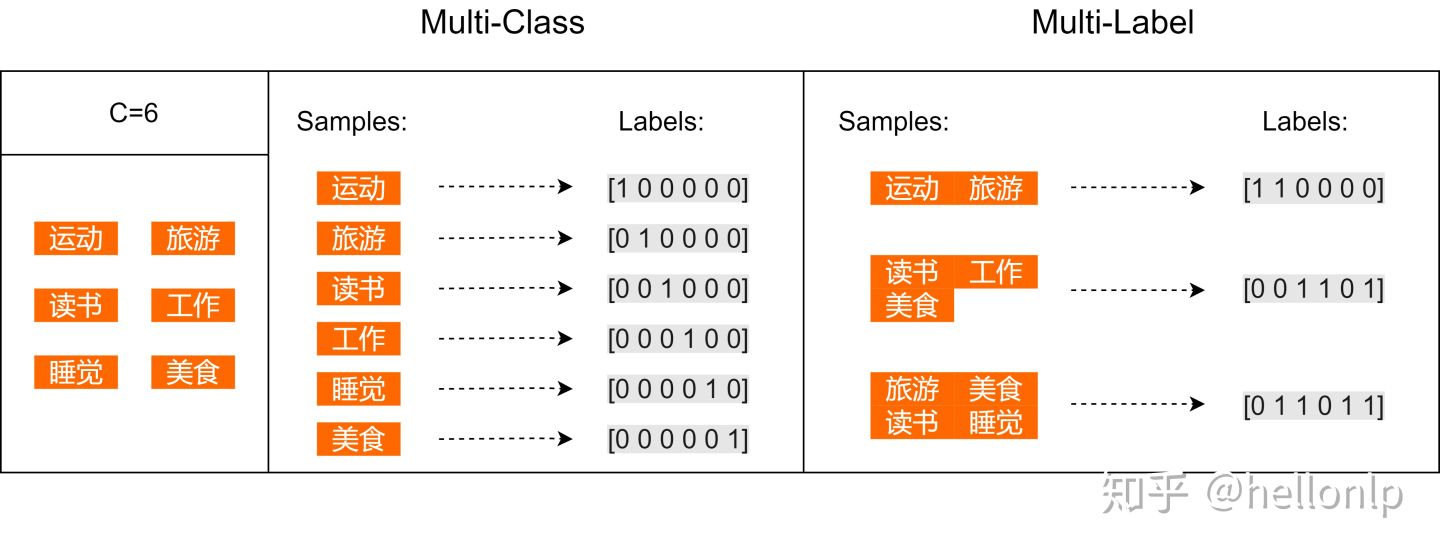 Method
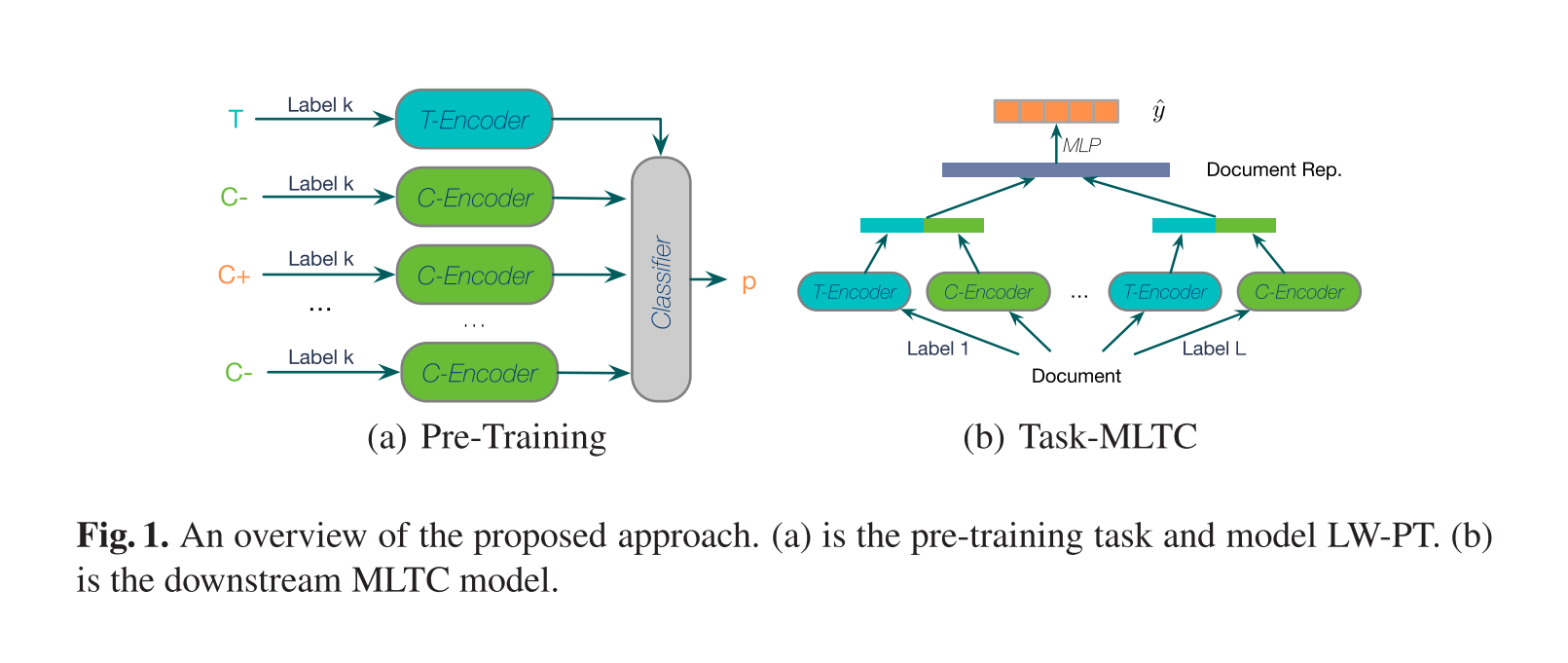 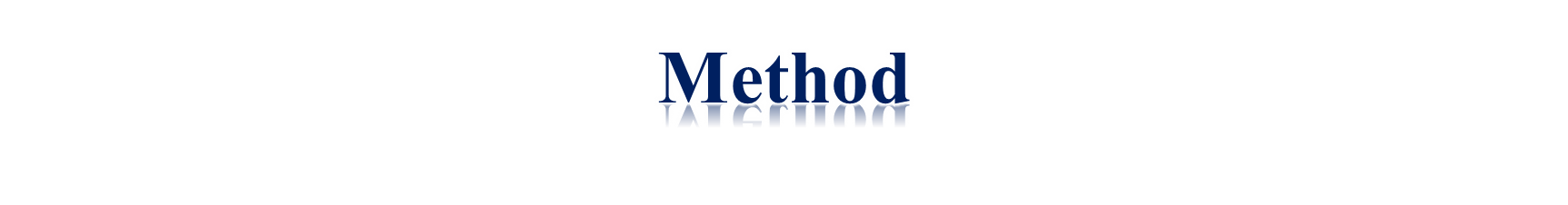 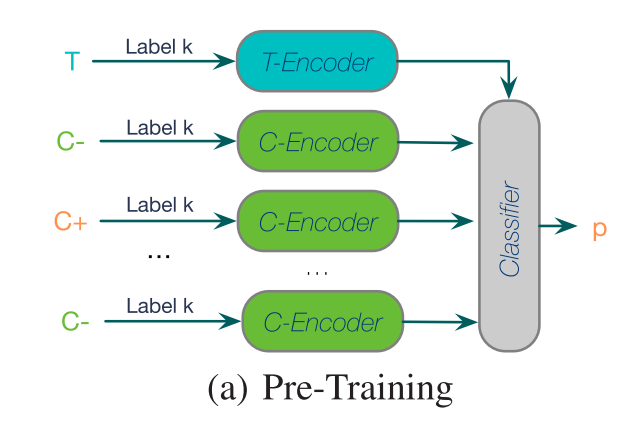 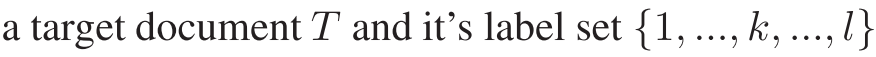 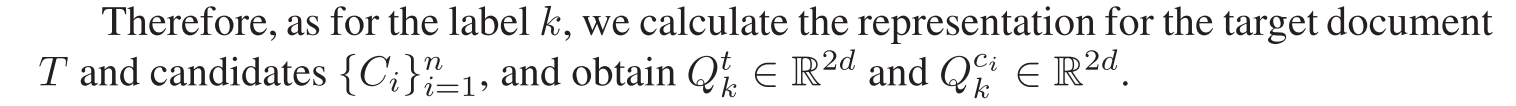 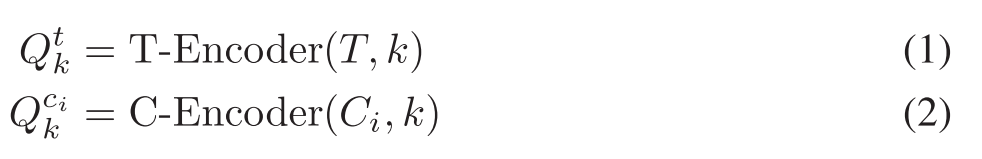 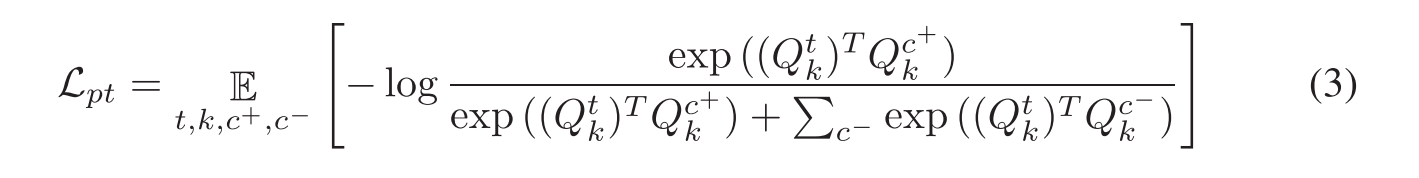 Method
LW-LSTM:
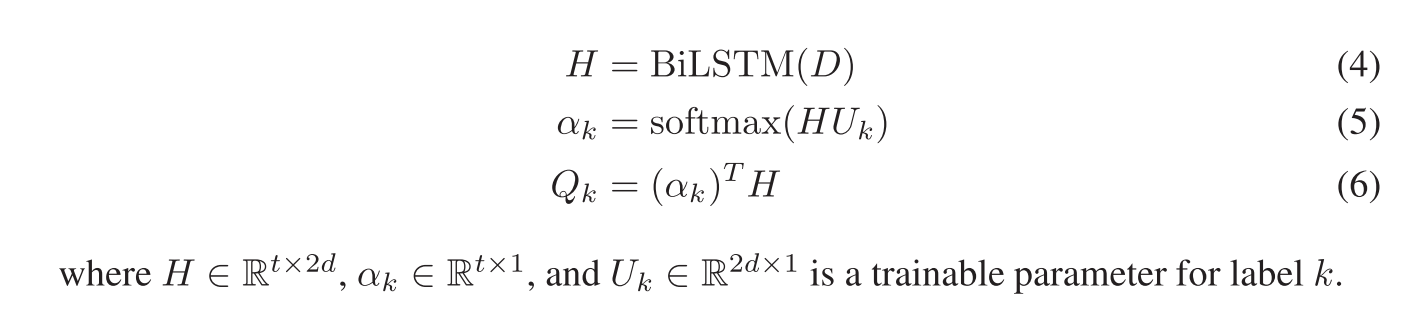 Method
HLW-LSTM:
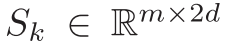 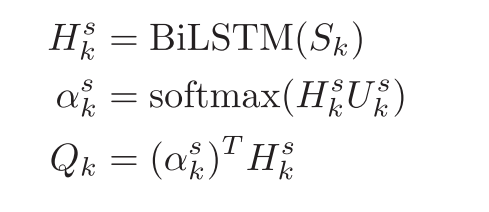 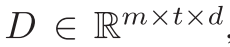 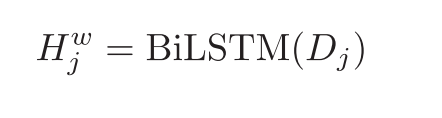 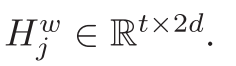 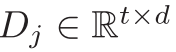 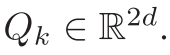 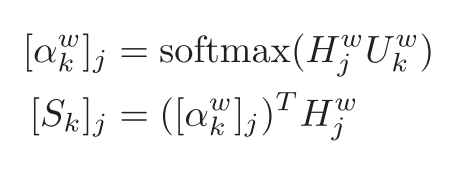 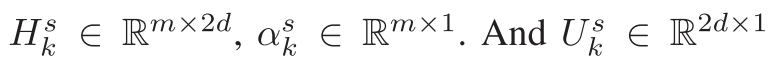 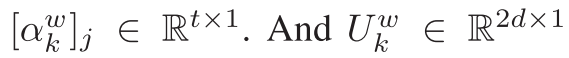 Method
Multi-Label Classification:
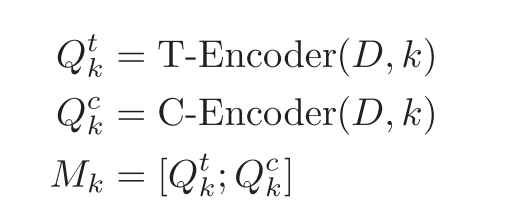 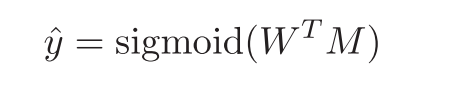 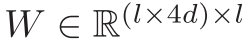 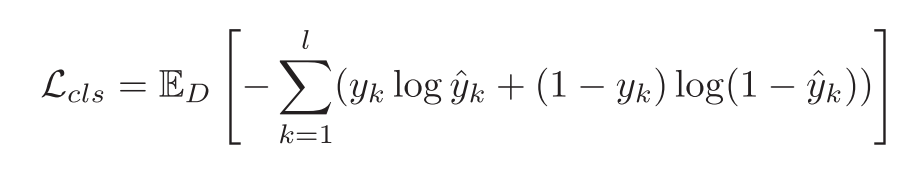 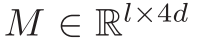 Dataset
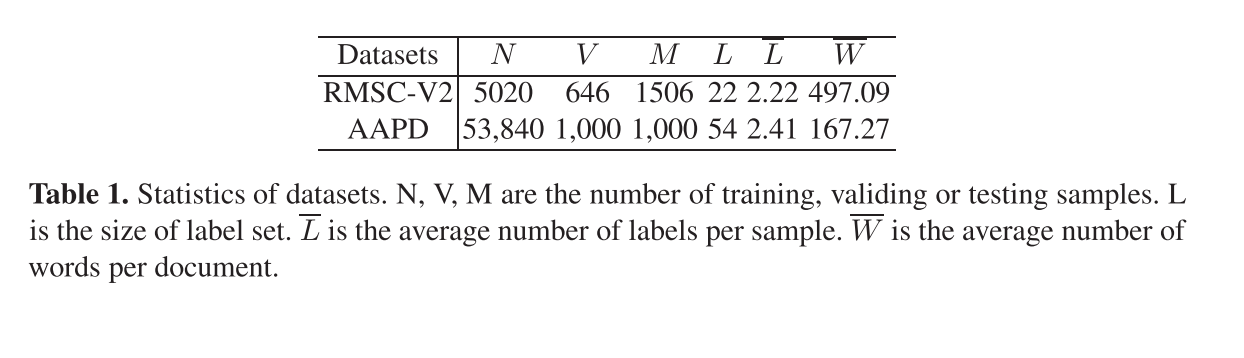 Experiment
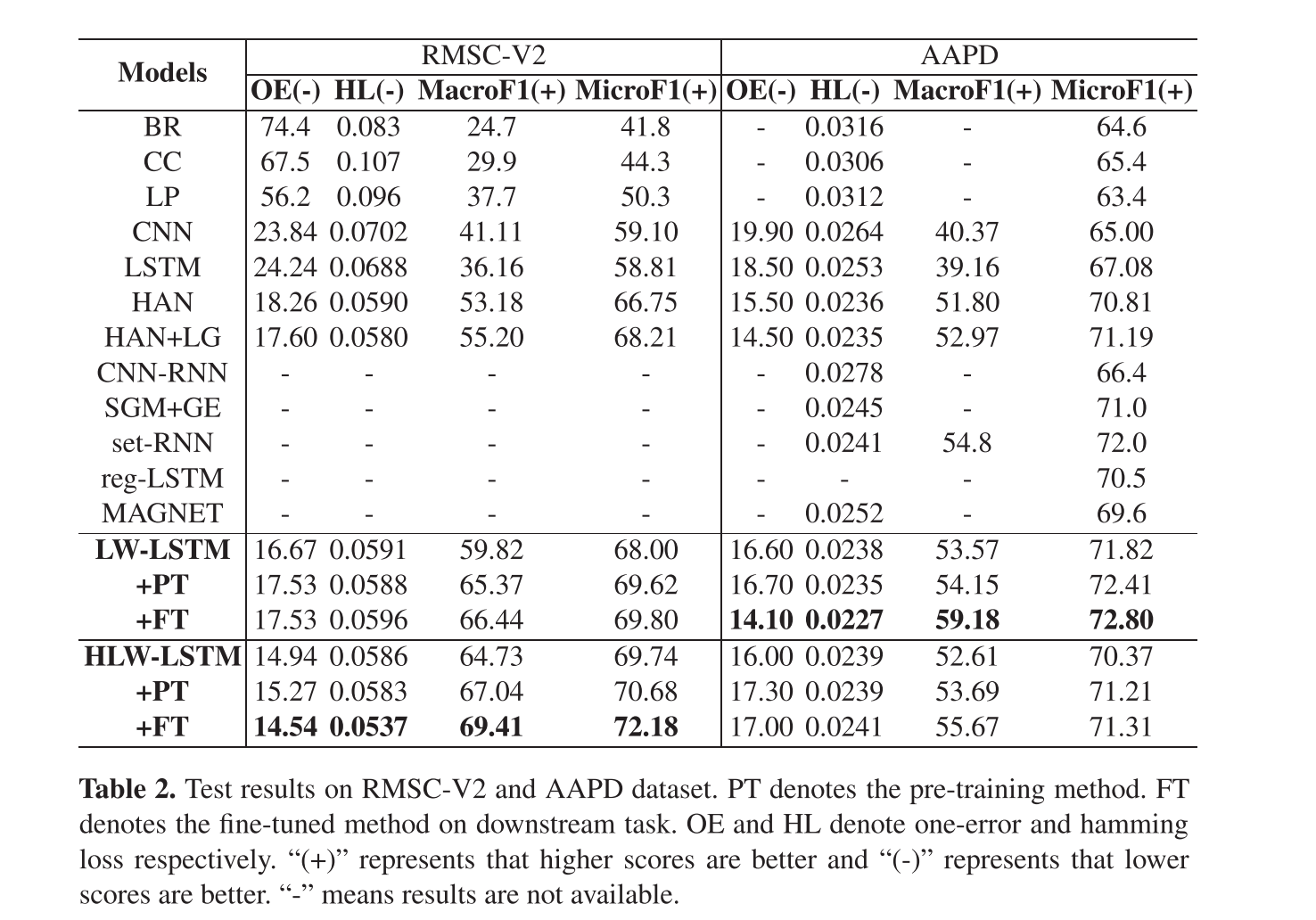 Experiment
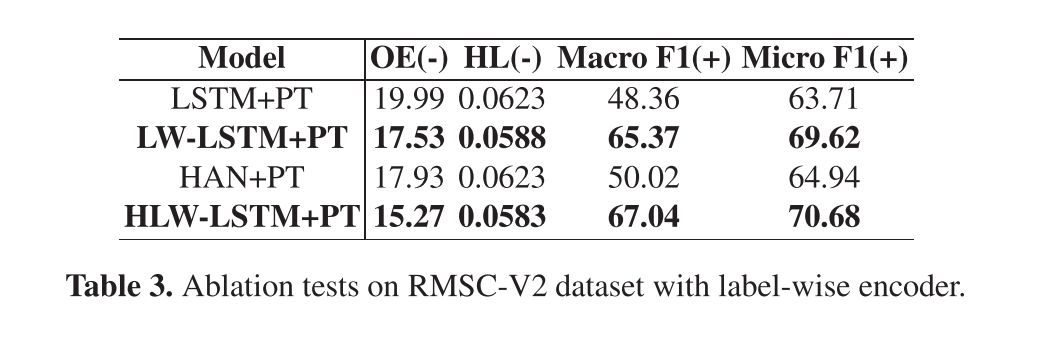 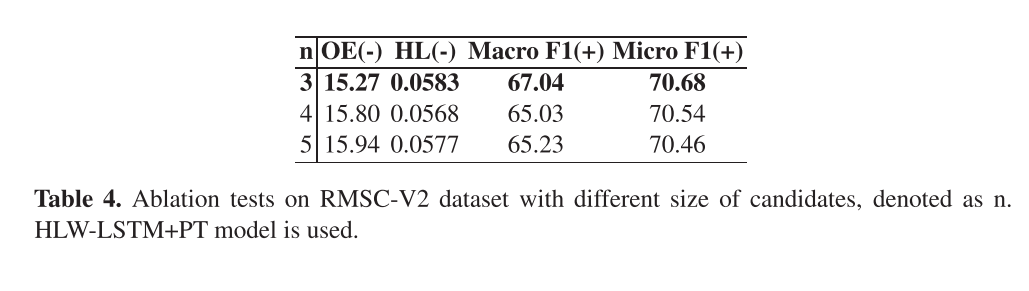 Experiment
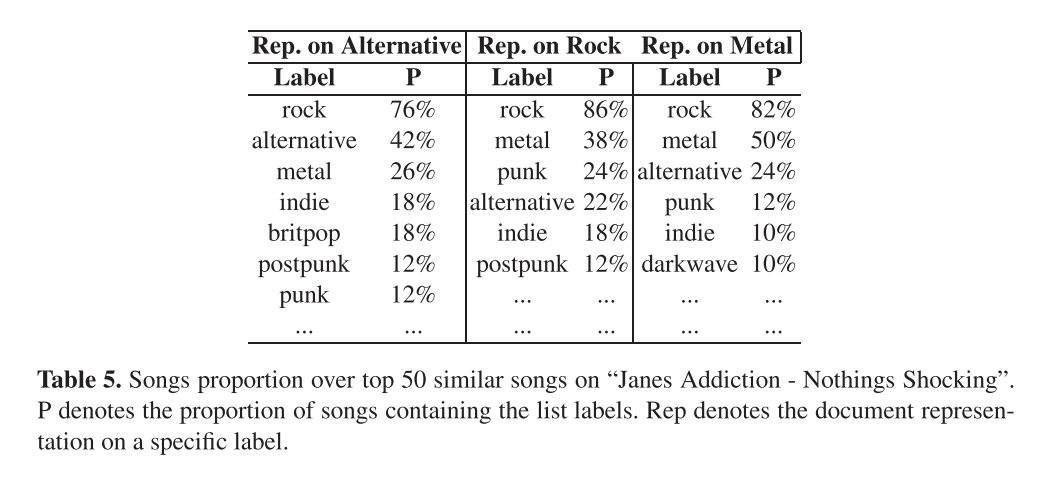 Experiment
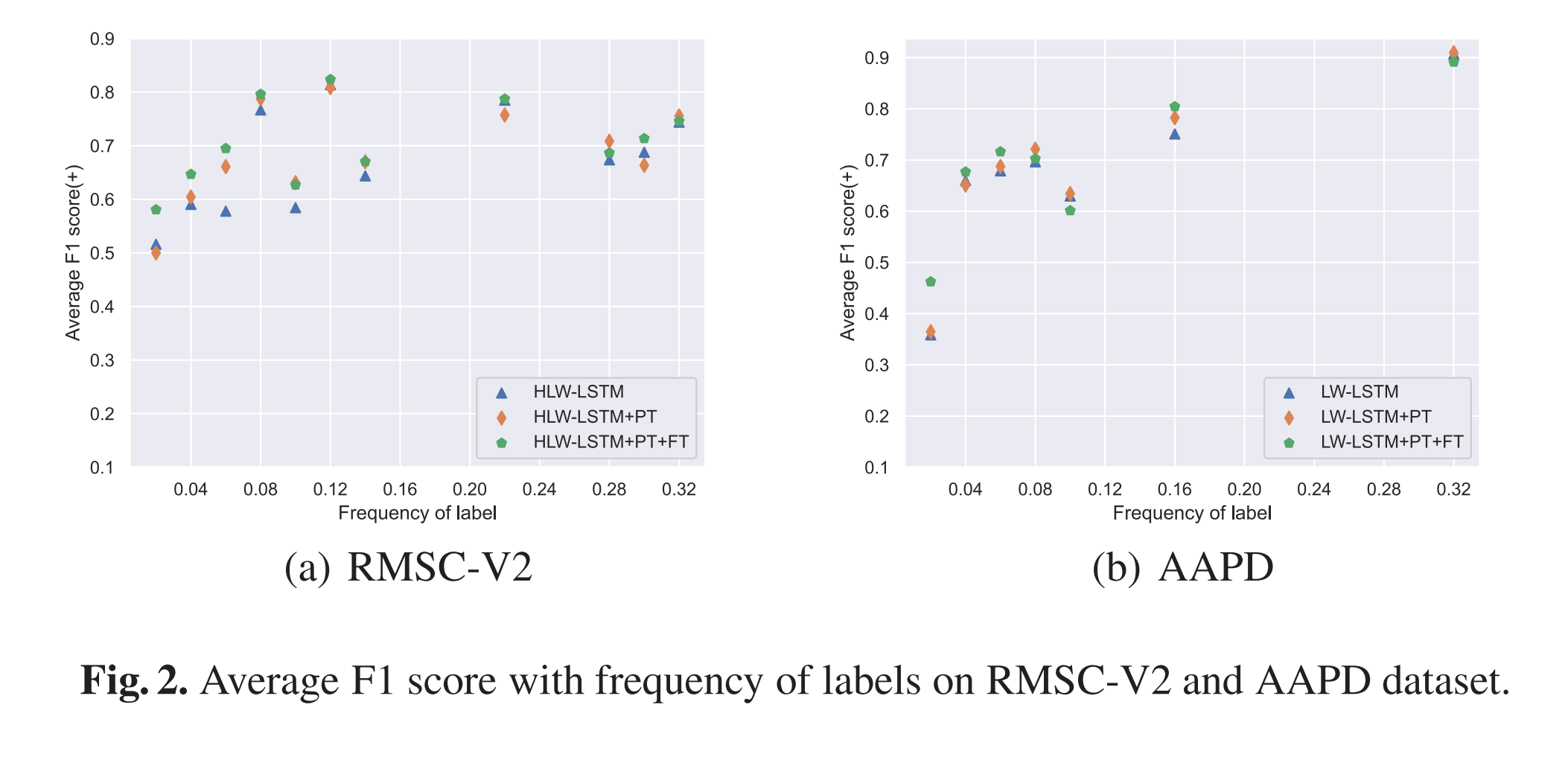 Experiment
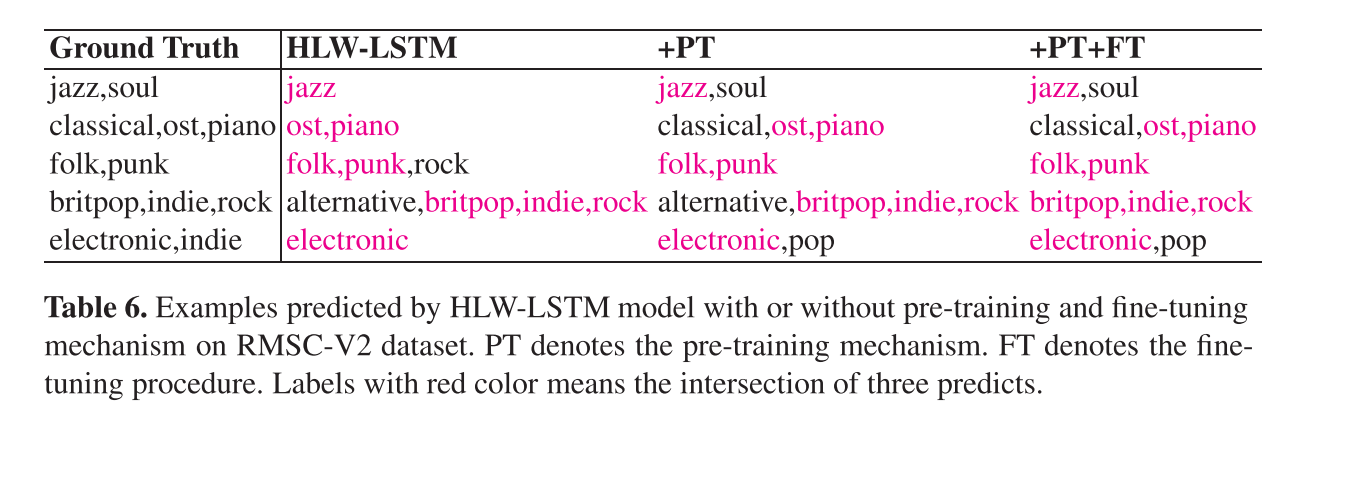 Thanks